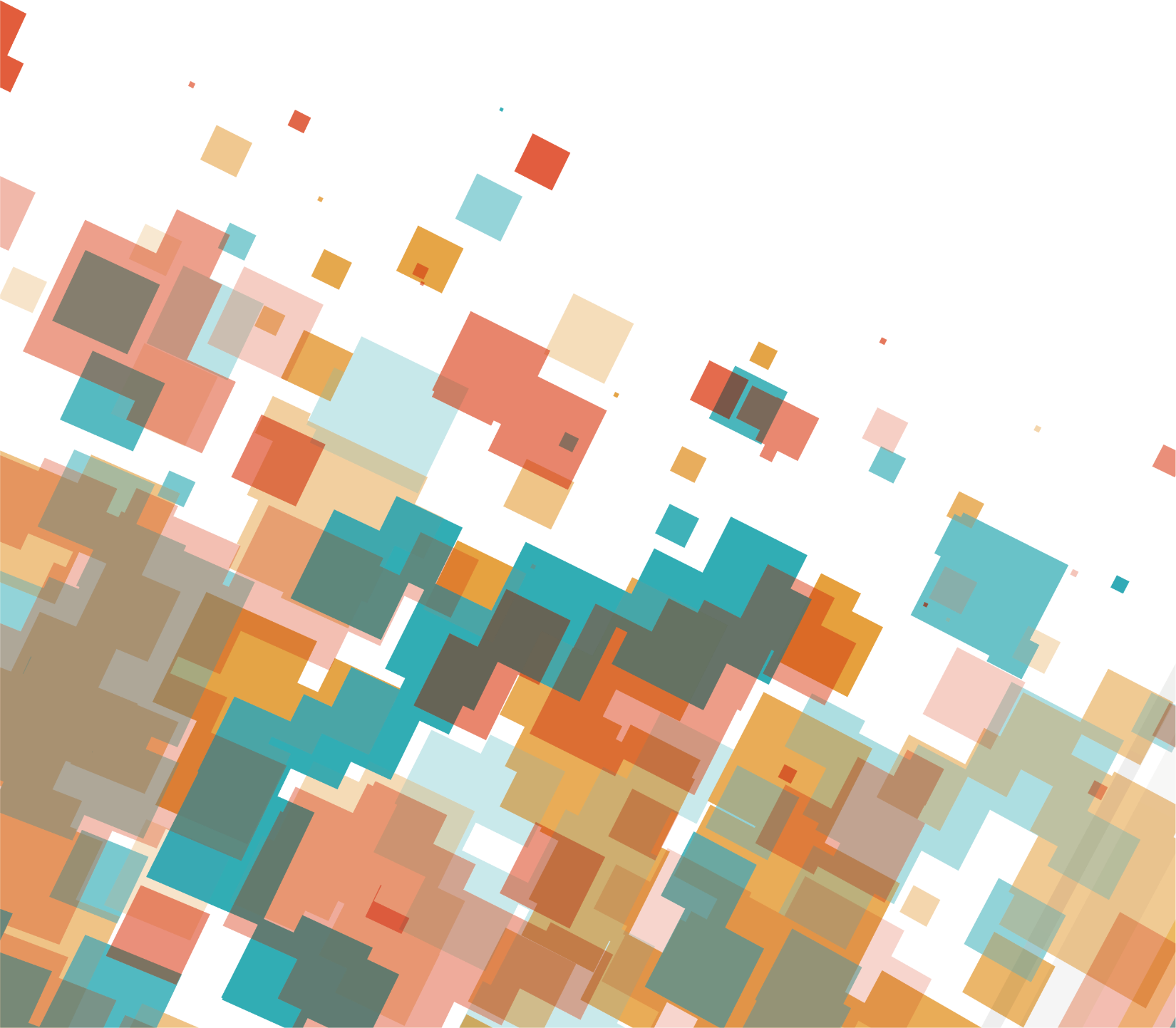 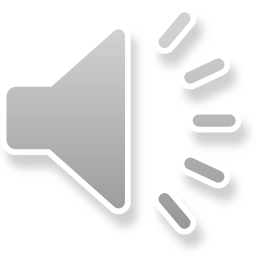 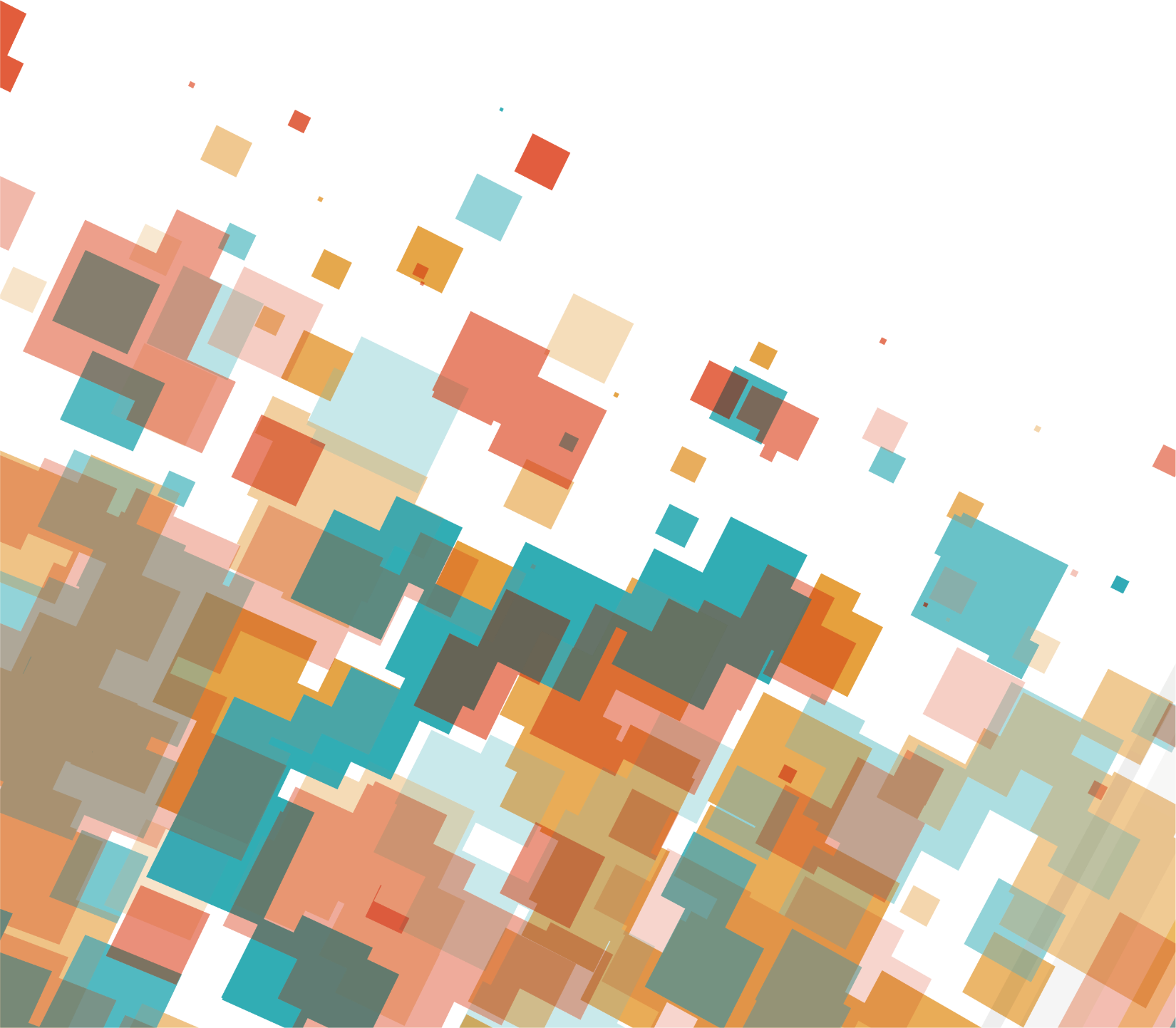 一起经历  一起成长
——2020项目式学习工作室总结
蓄力赋能
共建共享
学习
改革
实践
儿童观
融合
跨学科
终身学习
知行合一
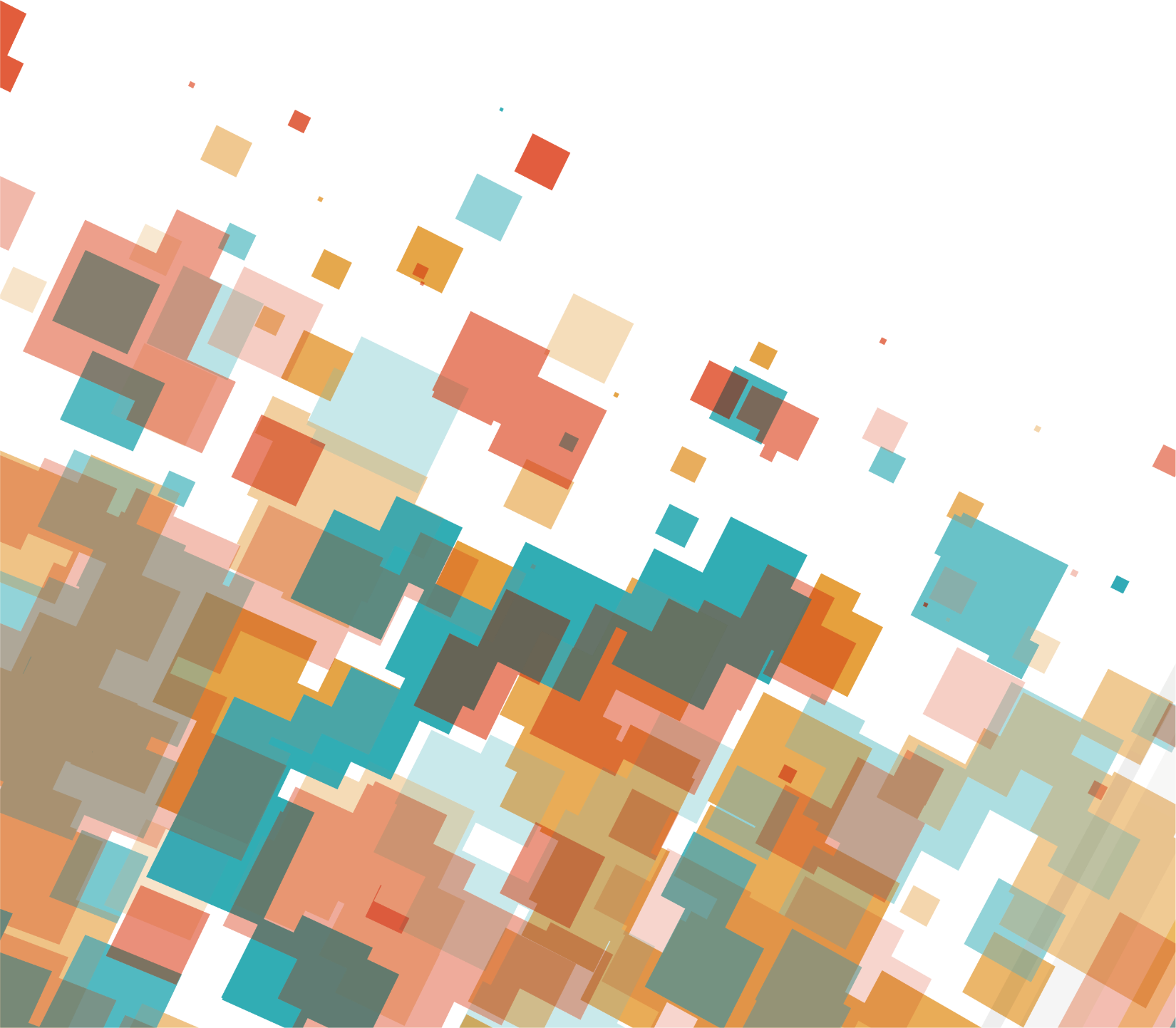 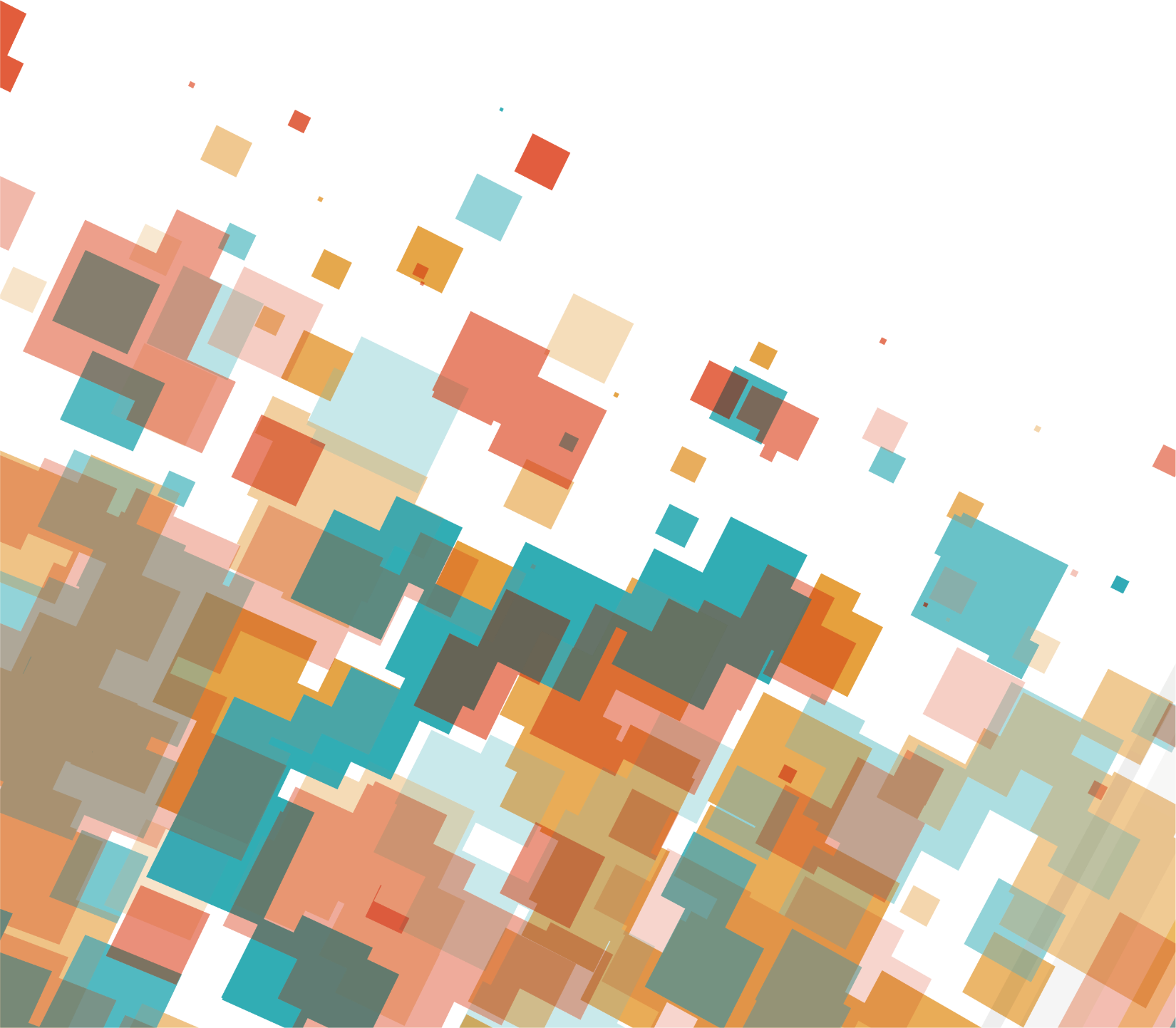 教学理念
知行合一
面向每一个儿童观
融合共建共享
终身学习
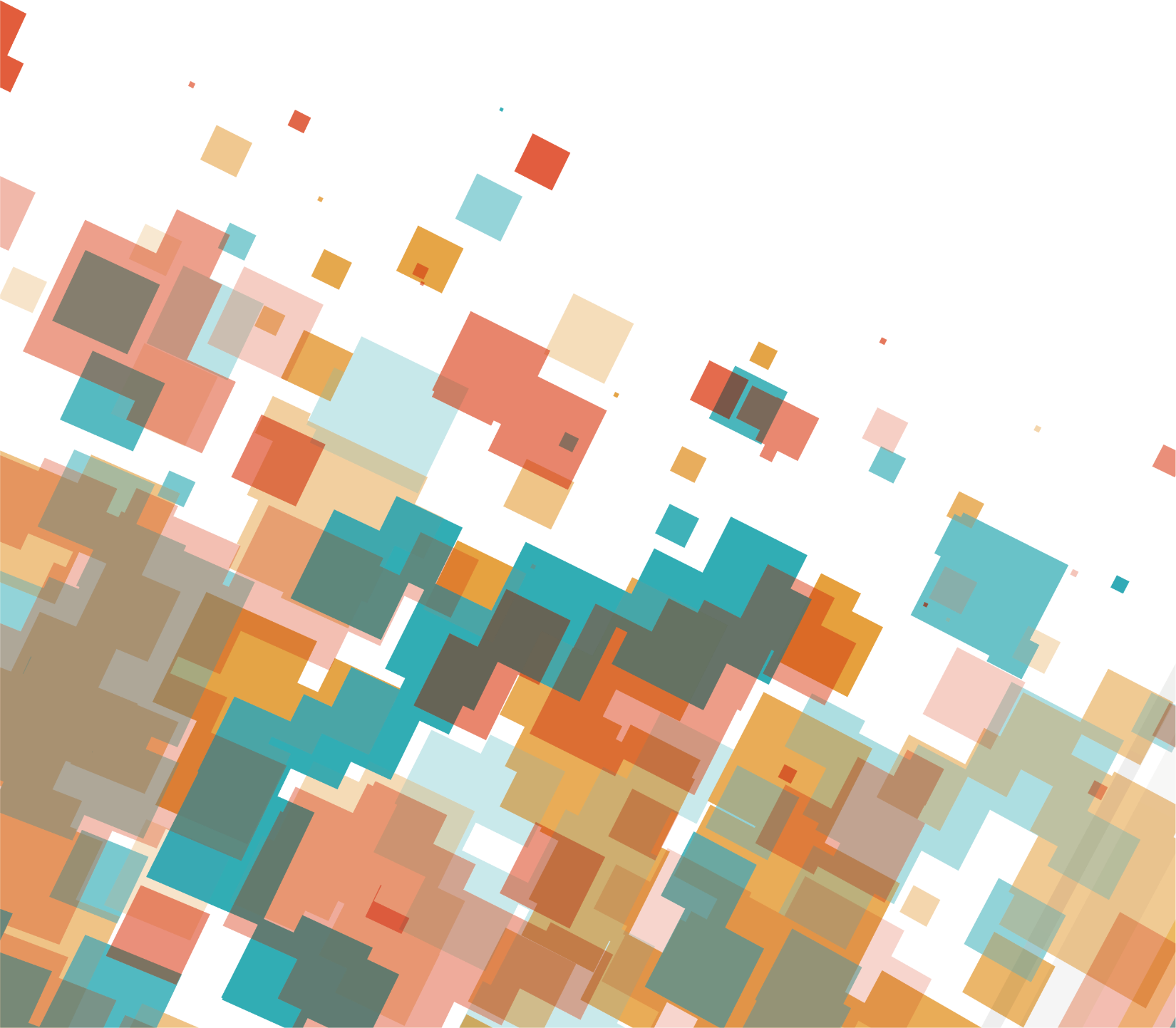 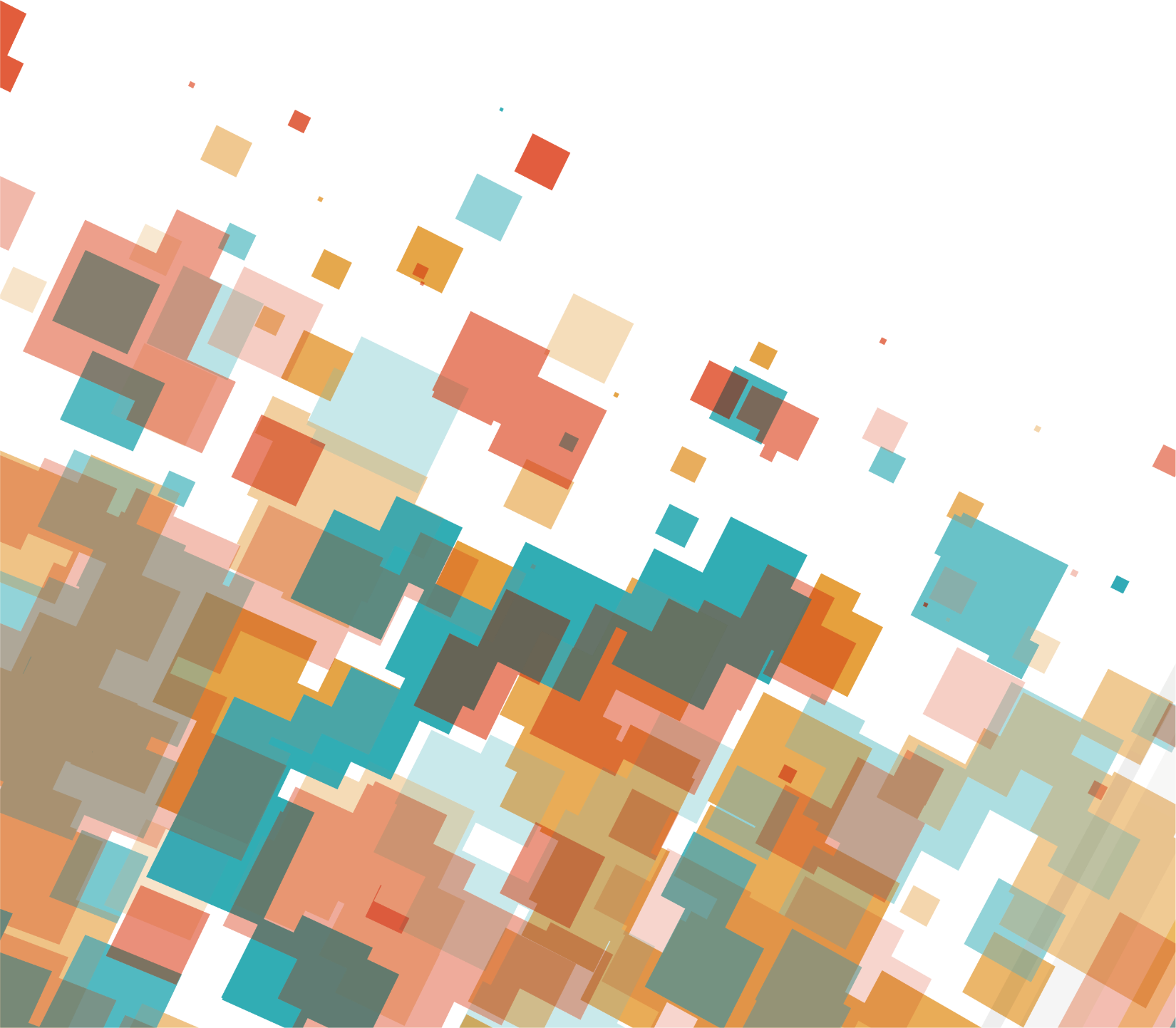 打破壁垒
e7d195523061f1c0deeec63e560781cfd59afb0ea006f2a87ABB68BF51EA6619813959095094C18C62A12F549504892A4AAA8C1554C6663626E05CA27F281A14E6983772AFC3FB97135759321DEA3D70CCCB10945EC5A0322096E752803368C2184698845E3CCD6DB7F651295A8E4F3FDC19EA64A2B4A4AC1434B55AAE41CF0BF61B375C23F3039959E085EE760725AA
儿童观
空间
终身学习
YOUR  TEXT  HERE
学科
知行合一
融合共建共享
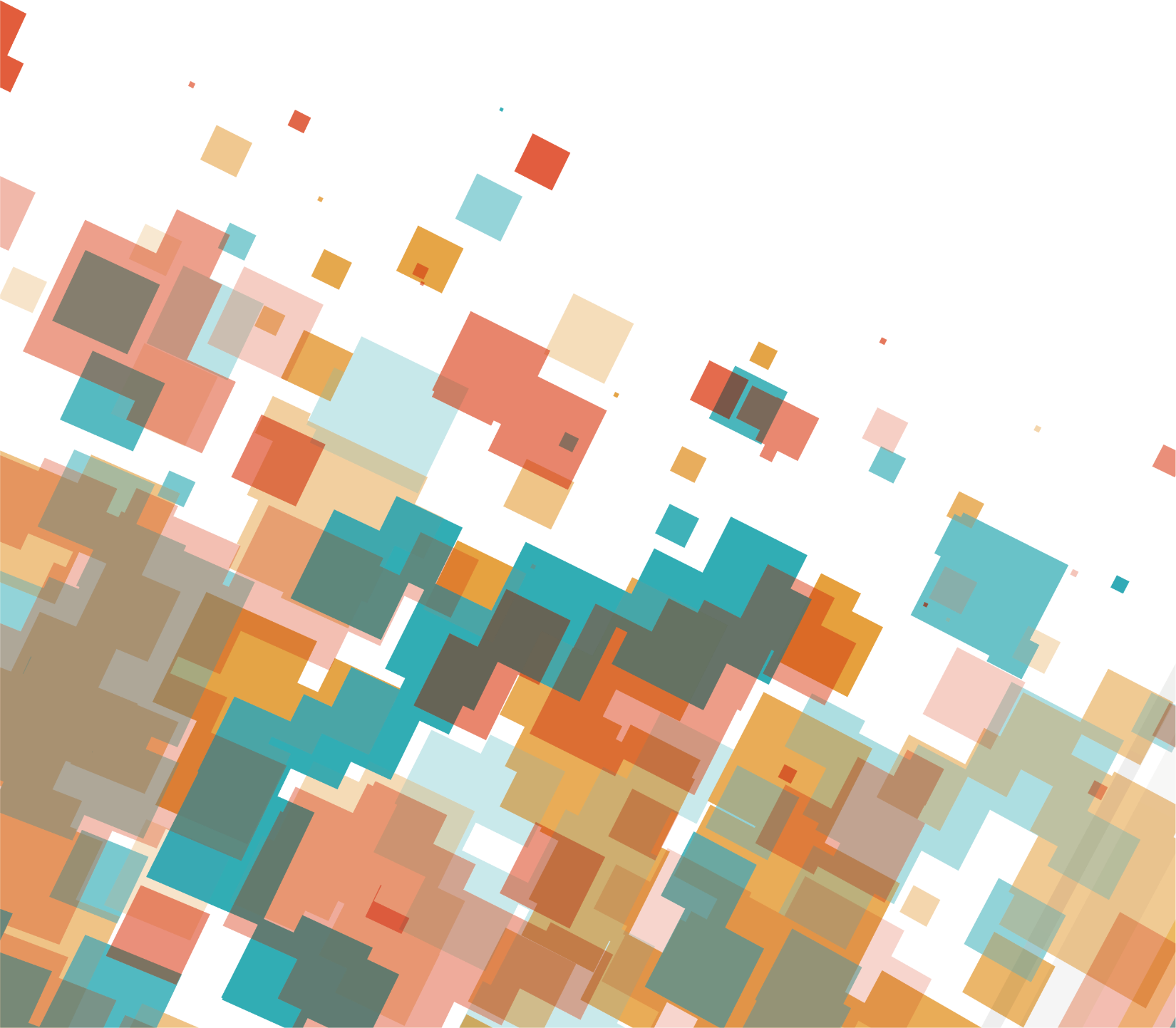 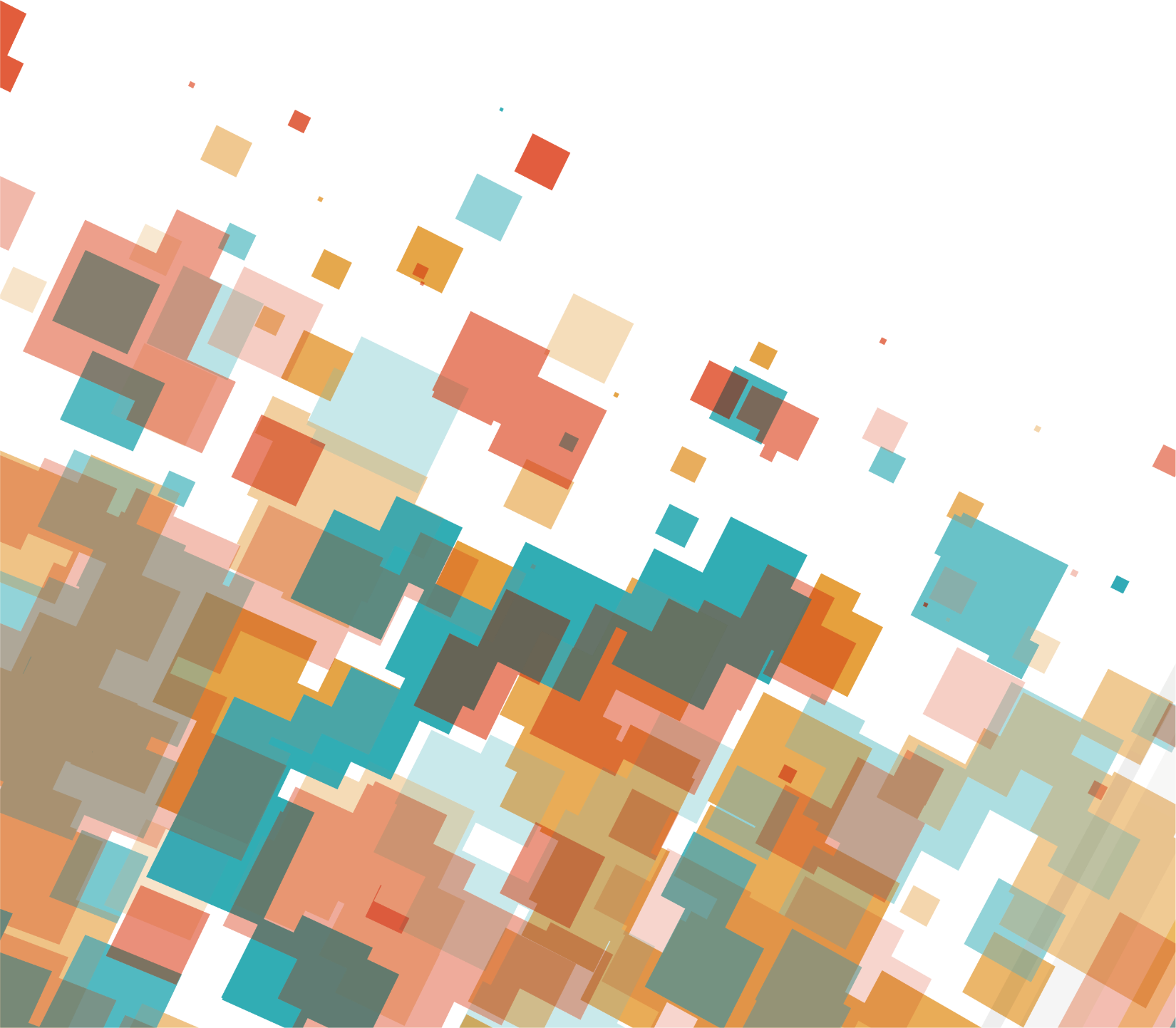 课程呈现
每个周三依然看到各个共同体呈现出来的不一样、独特的研究成果：礼文化、星界探索、动物世界、节气有约、一张纸的旅行、共享地球、低碳行动、垃圾分类等等。
礼文化
低碳行动
星界探索
共享地球
动物世界
节气有约
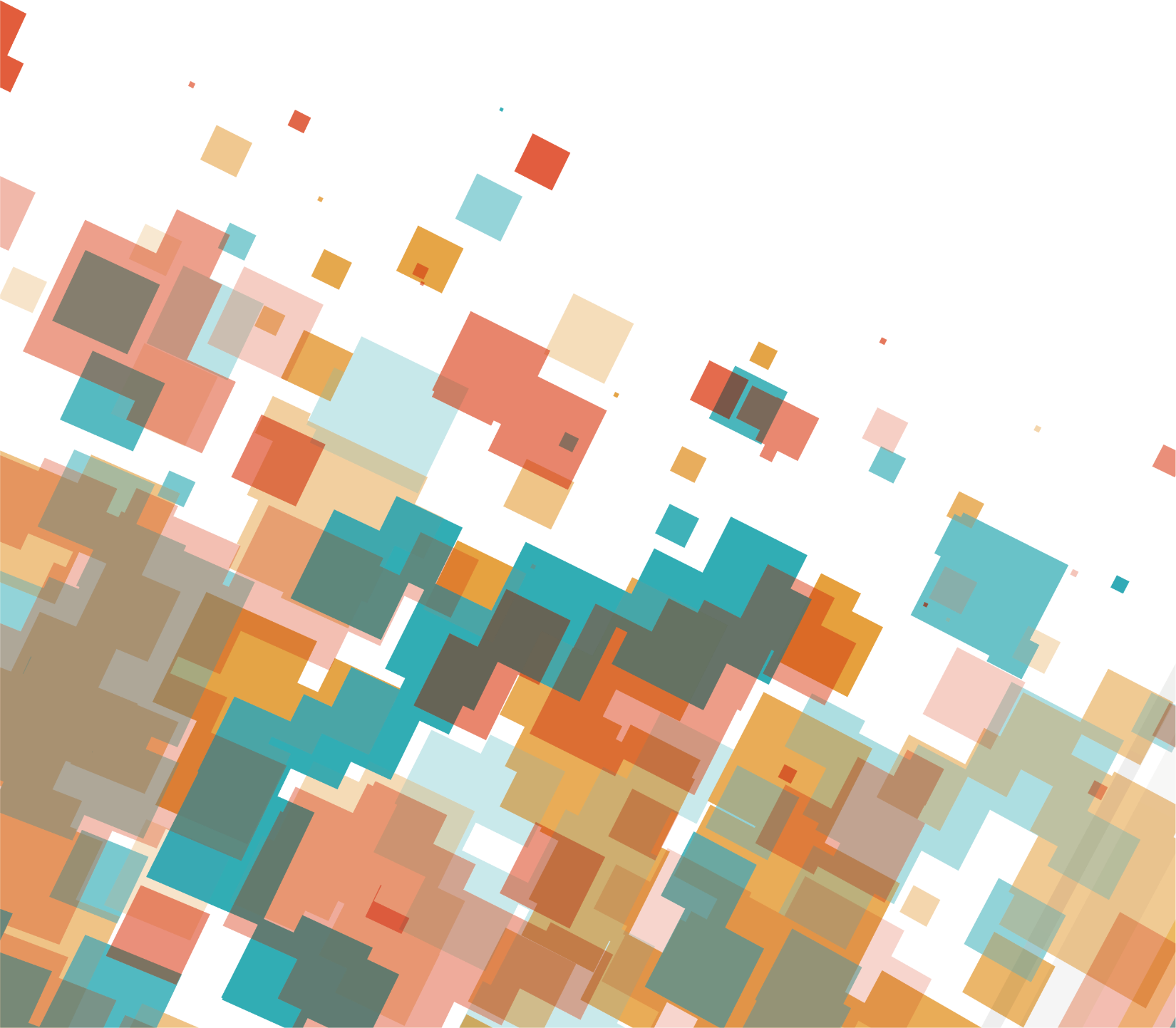 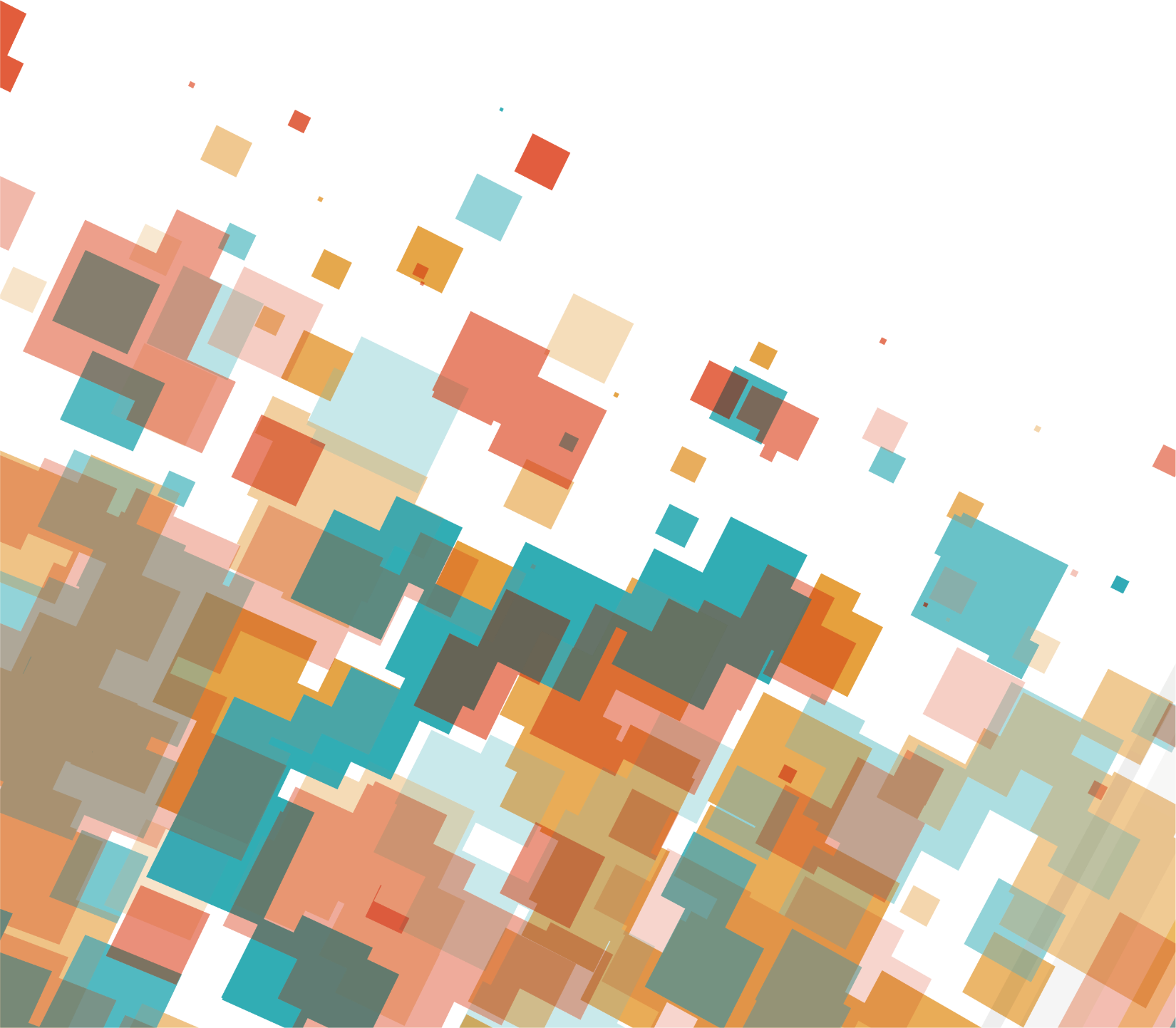 一张纸的旅行
孩子们与“纸”对话，“听”他们的声音，与“纸”的真实互动。
e7d195523061f1c0deeec63e560781cfd59afb0ea006f2a87ABB68BF51EA6619813959095094C18C62A12F549504892A4AAA8C1554C6663626E05CA27F281A14E6983772AFC3FB97135759321DEA3D70CCCB10945EC5A0322096E752803368C2184698845E3CCD6DB7F651295A8E4F3FDC19EA64A2B4A4AC1434B55AAE41CF0BF61B375C23F3039959E085EE760725AA
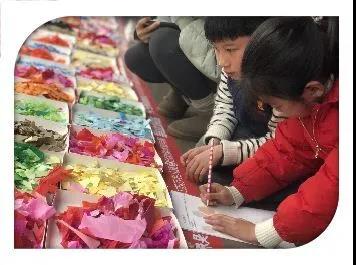 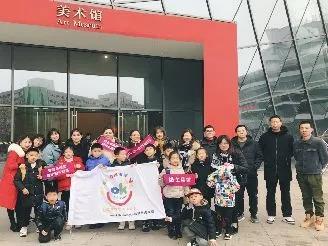 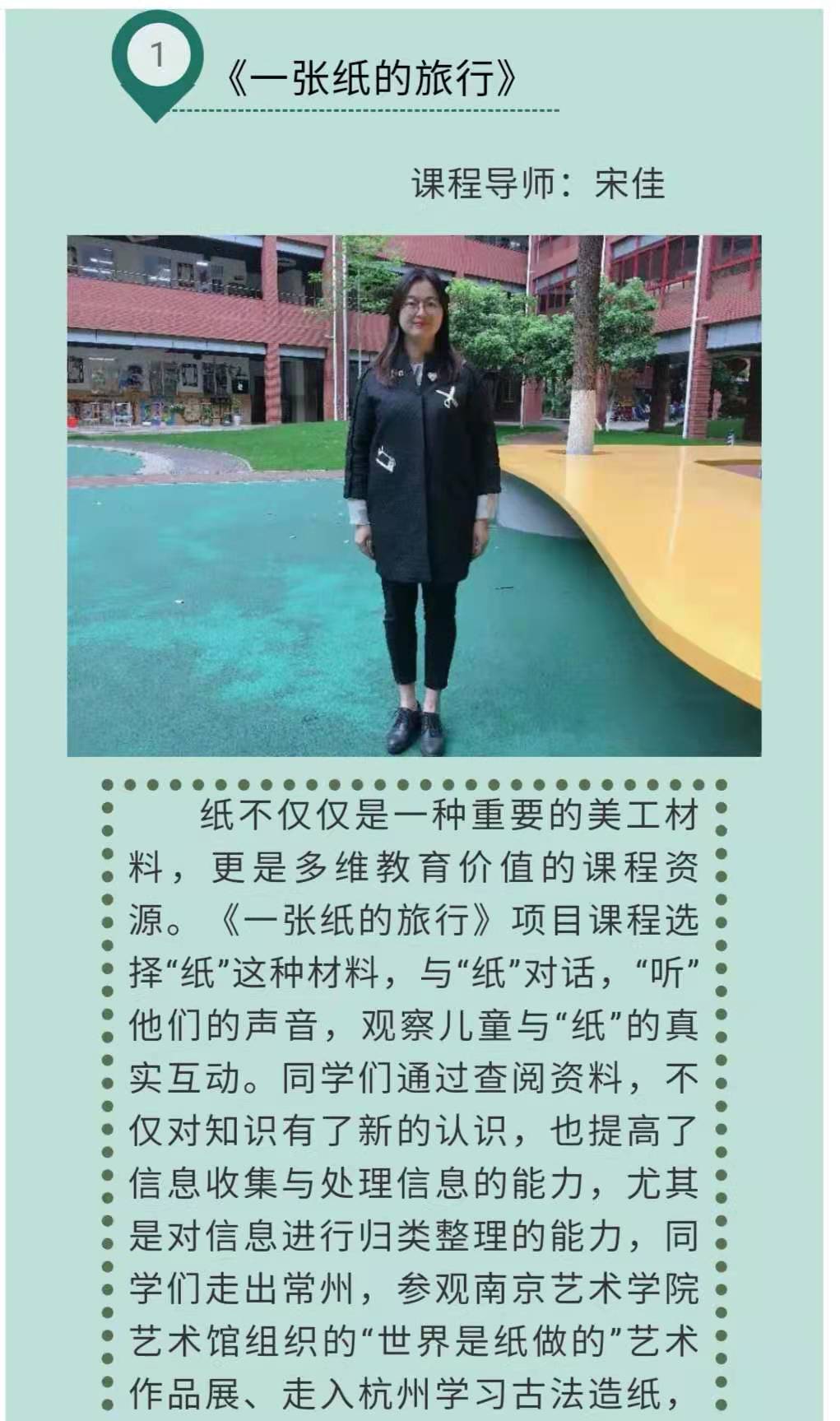 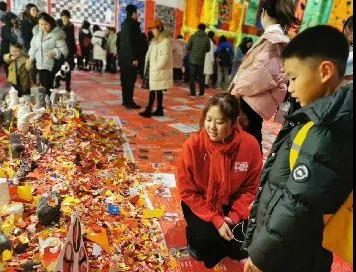 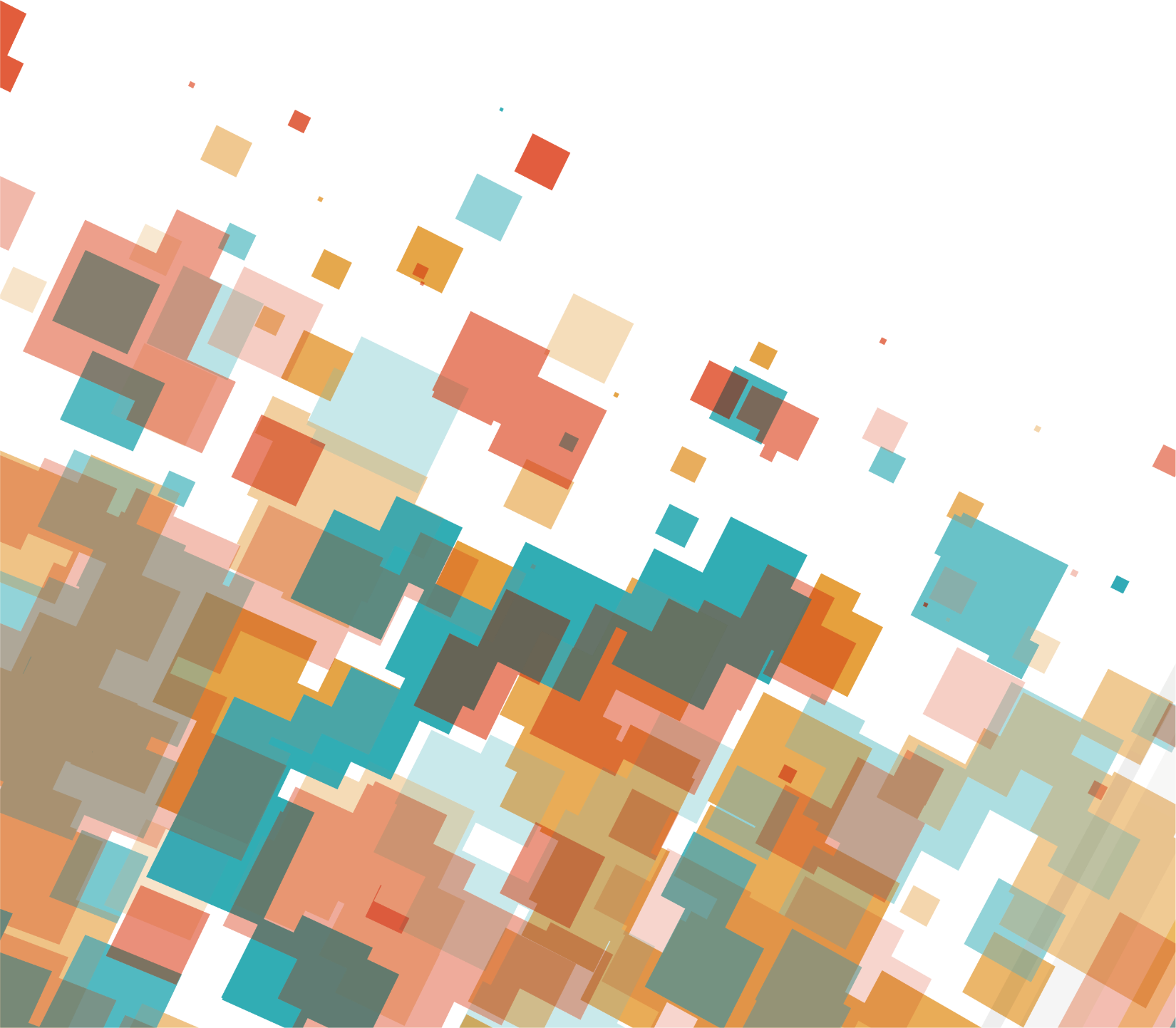 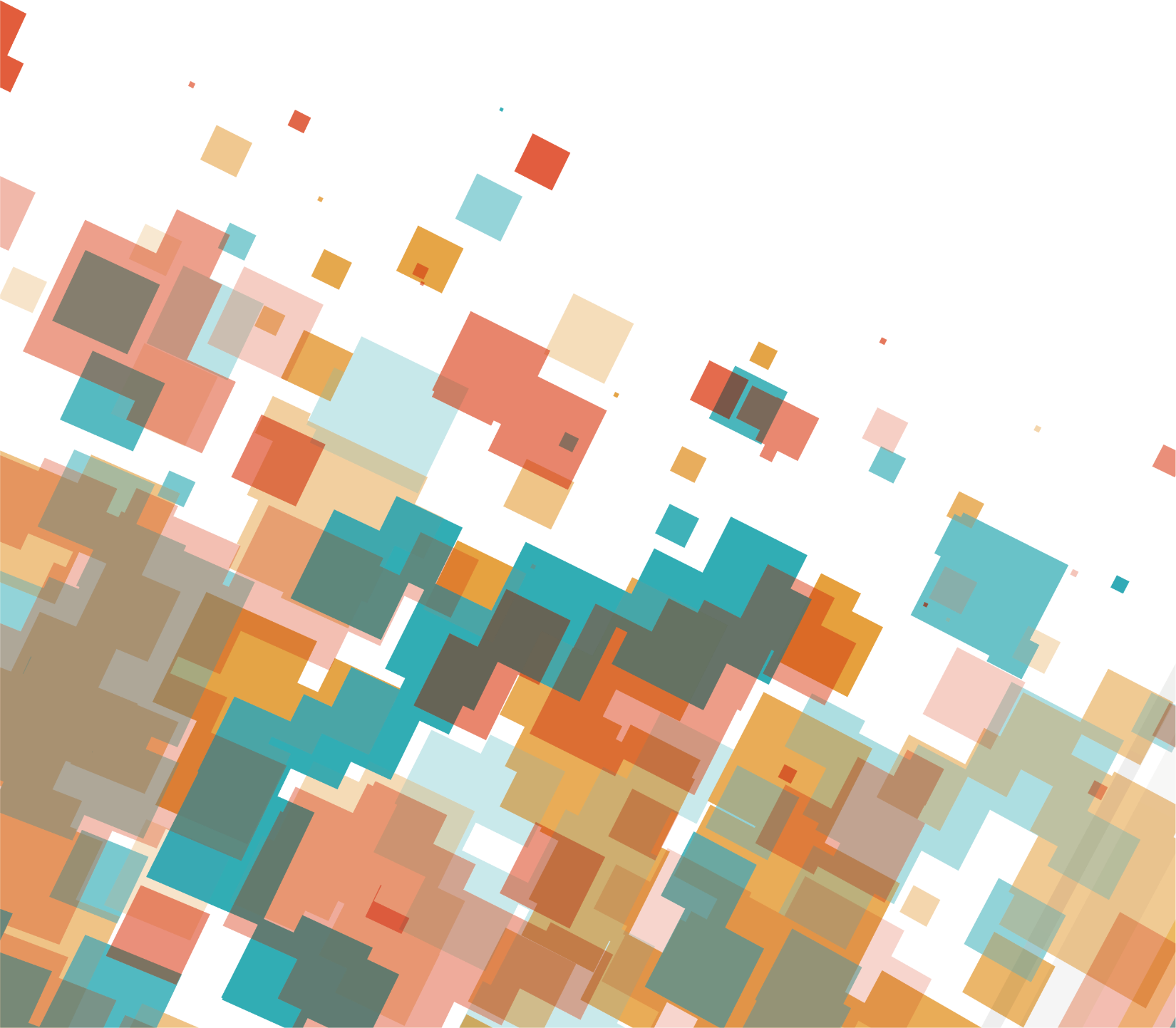 学习·研究·提升
e7d195523061f1c0deeec63e560781cfd59afb0ea006f2a87ABB68BF51EA6619813959095094C18C62A12F549504892A4AAA8C1554C6663626E05CA27F281A14E6983772AFC3FB97135759321DEA3D70CCCB10945EC5A0322096E752803368C2184698845E3CCD6DB7F651295A8E4F3FDC19EA64A2B4A4AC1434B55AAE41CF0BF61B375C23F3039959E085EE760725AA
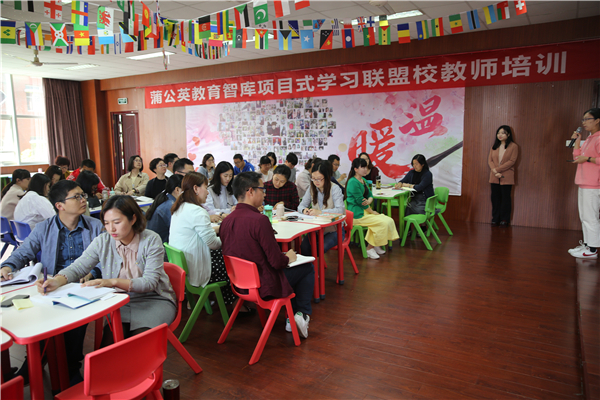 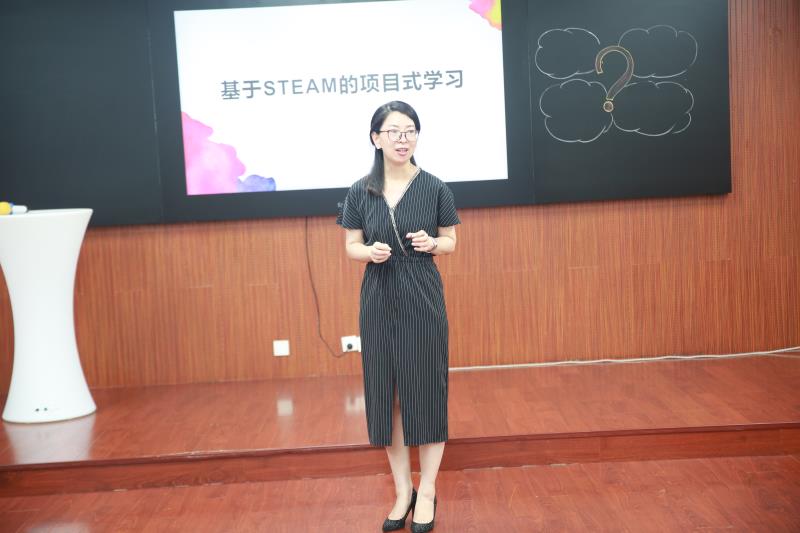 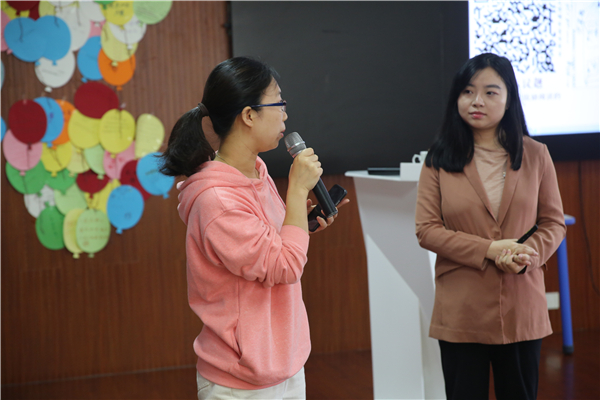 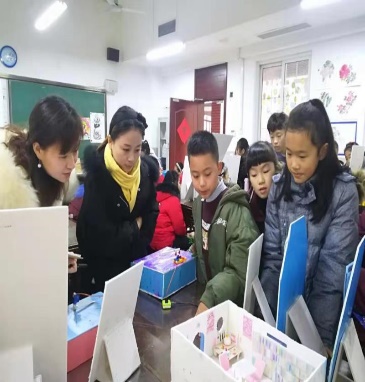 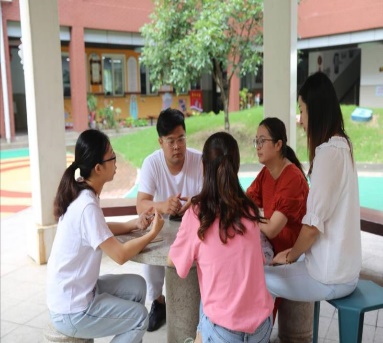 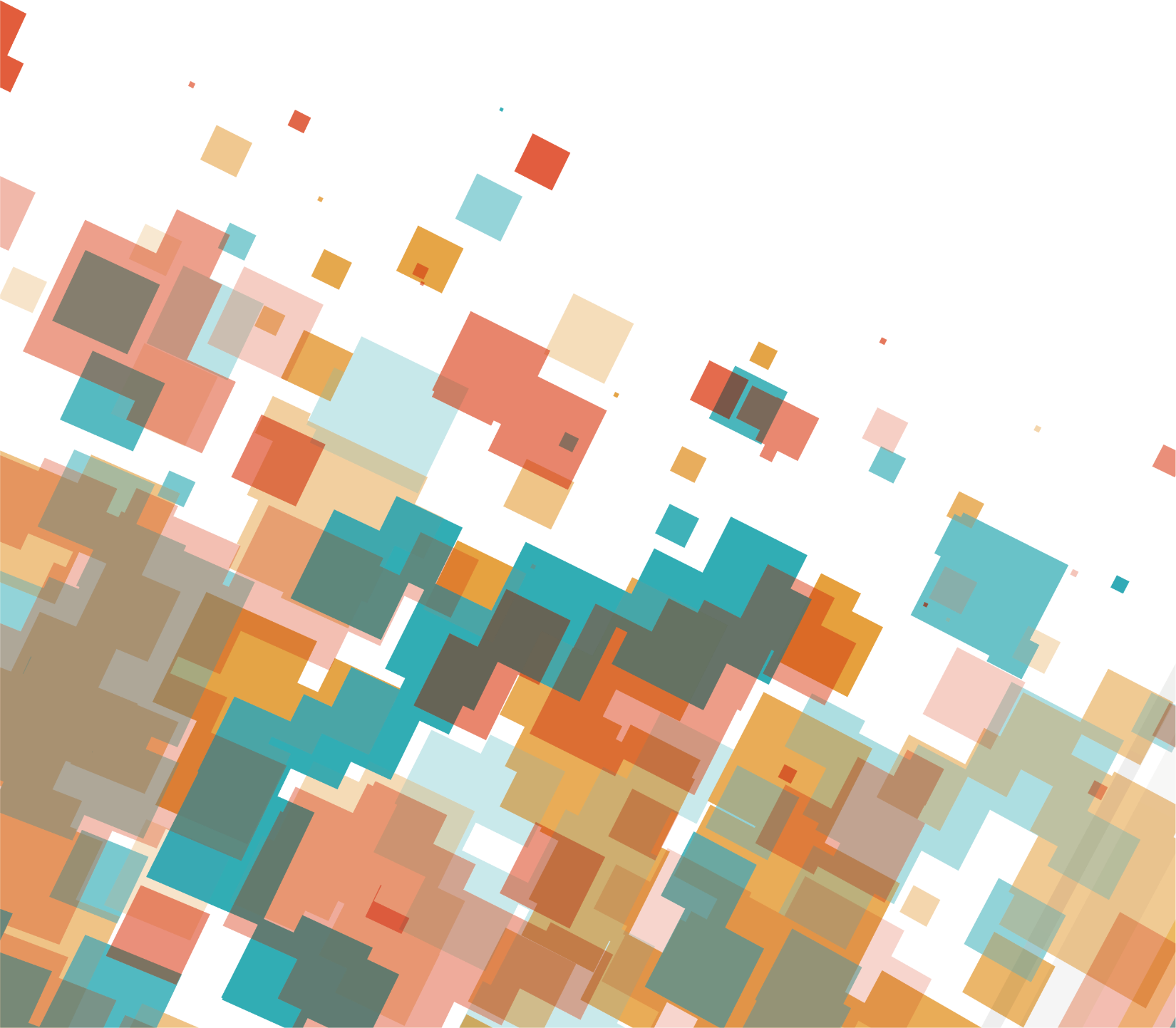 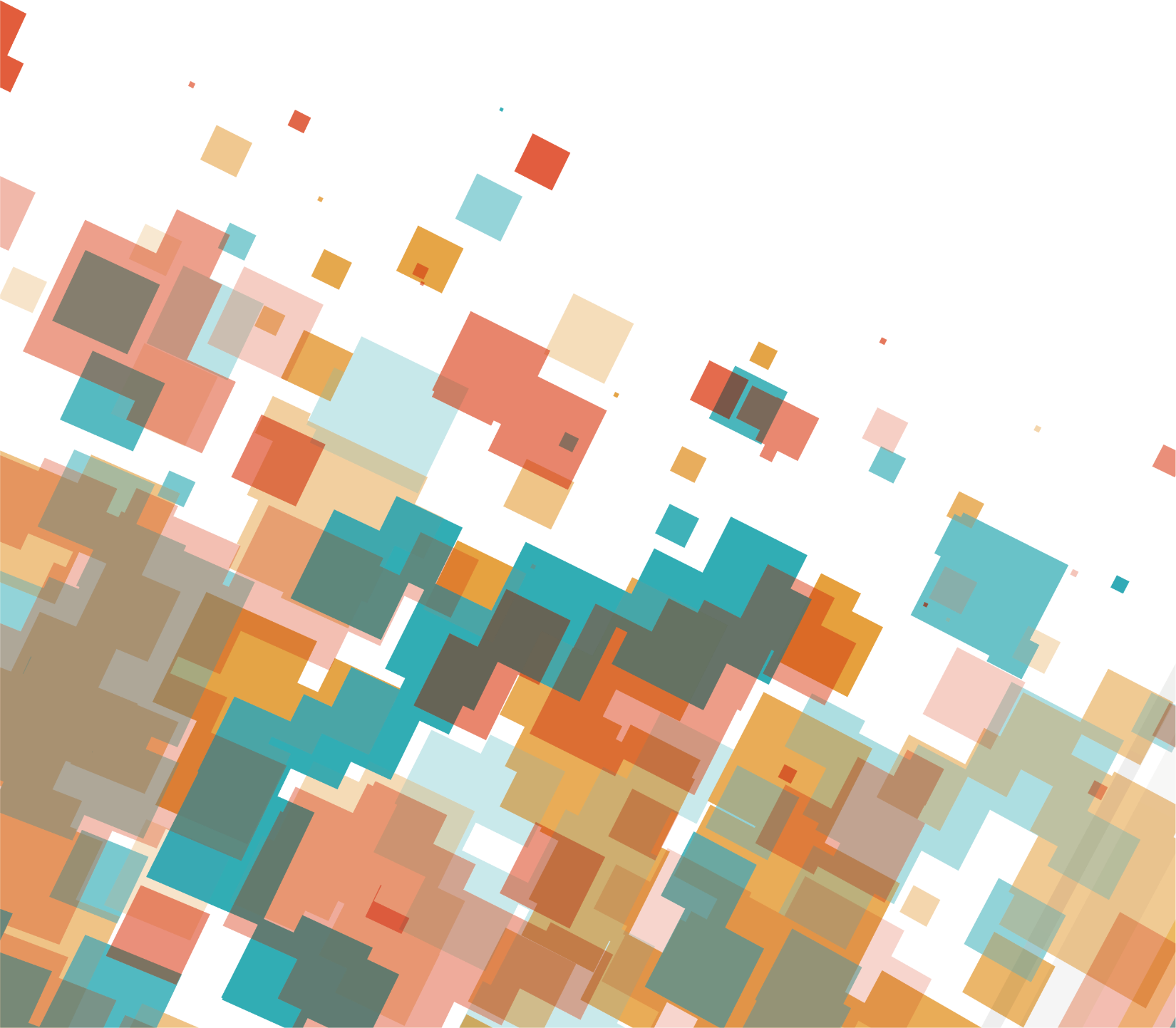 e7d195523061f1c0deeec63e560781cfd59afb0ea006f2a87ABB68BF51EA6619813959095094C18C62A12F549504892A4AAA8C1554C6663626E05CA27F281A14E6983772AFC3FB97135759321DEA3D70CCCB10945EC5A0322096E752803368C2184698845E3CCD6DB7F651295A8E4F3FDC19EA64A2B4A4AC1434B55AAE41CF0BF61B375C23F3039959E085EE760725AA
YOUR  TEXT  HERE
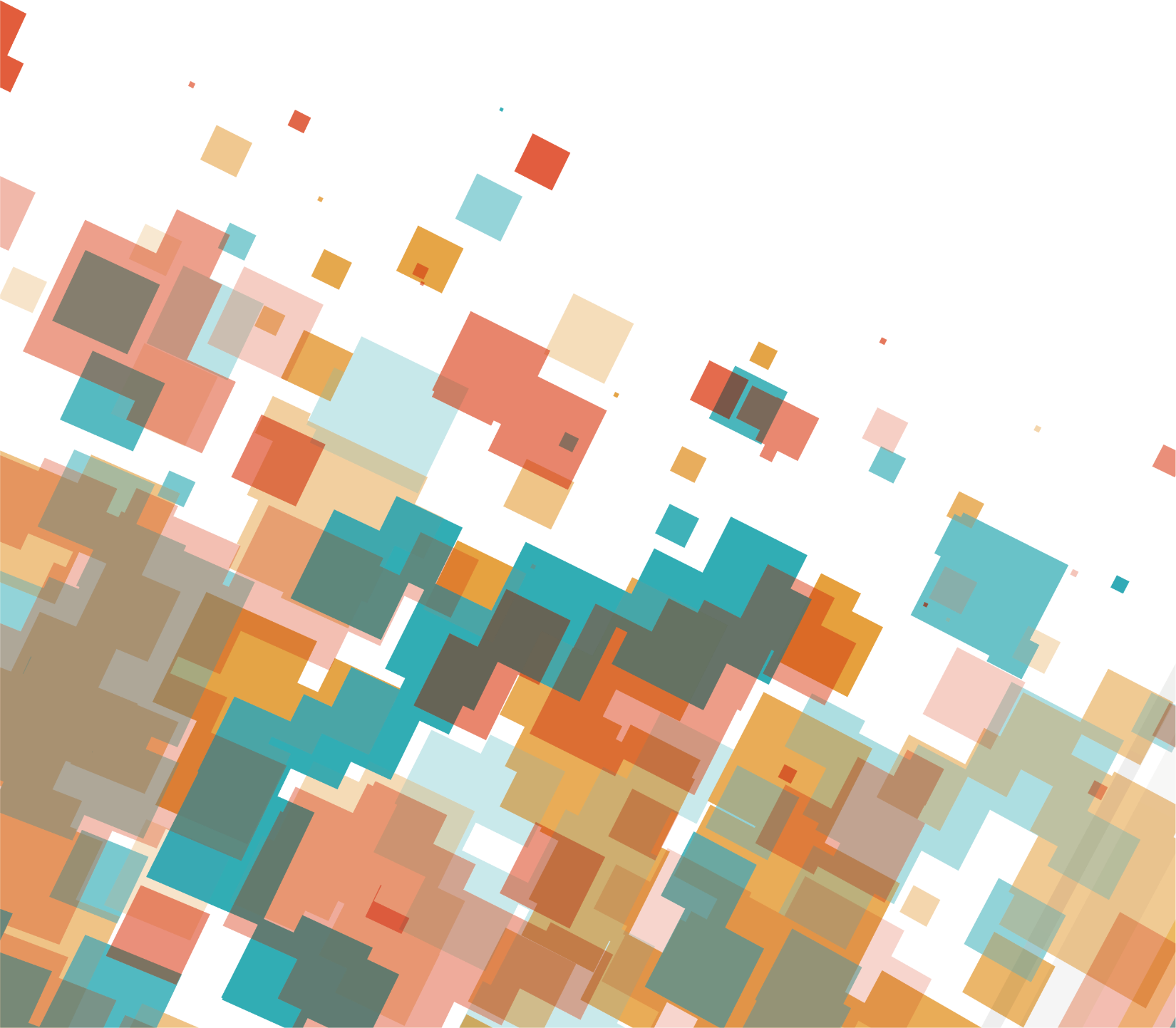 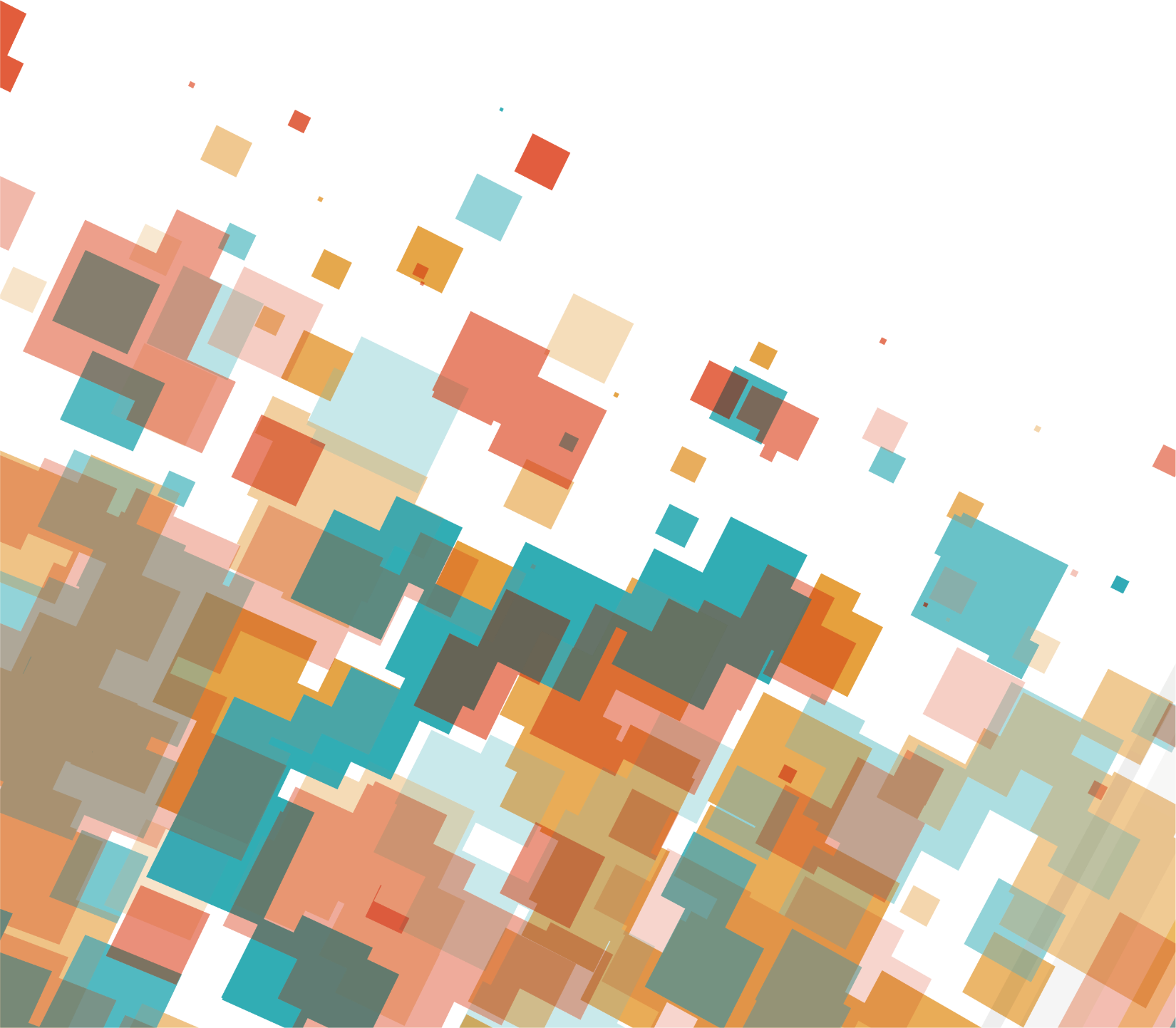 e7d195523061f1c0deeec63e560781cfd59afb0ea006f2a87ABB68BF51EA6619813959095094C18C62A12F549504892A4AAA8C1554C6663626E05CA27F281A14E6983772AFC3FB97135759321DEA3D70CCCB10945EC5A0322096E752803368C2184698845E3CCD6DB7F651295A8E4F3FDC19EA64A2B4A4AC1434B55AAE41CF0BF61B375C23F3039959E085EE760725AA
YOUR  TEXT  HERE
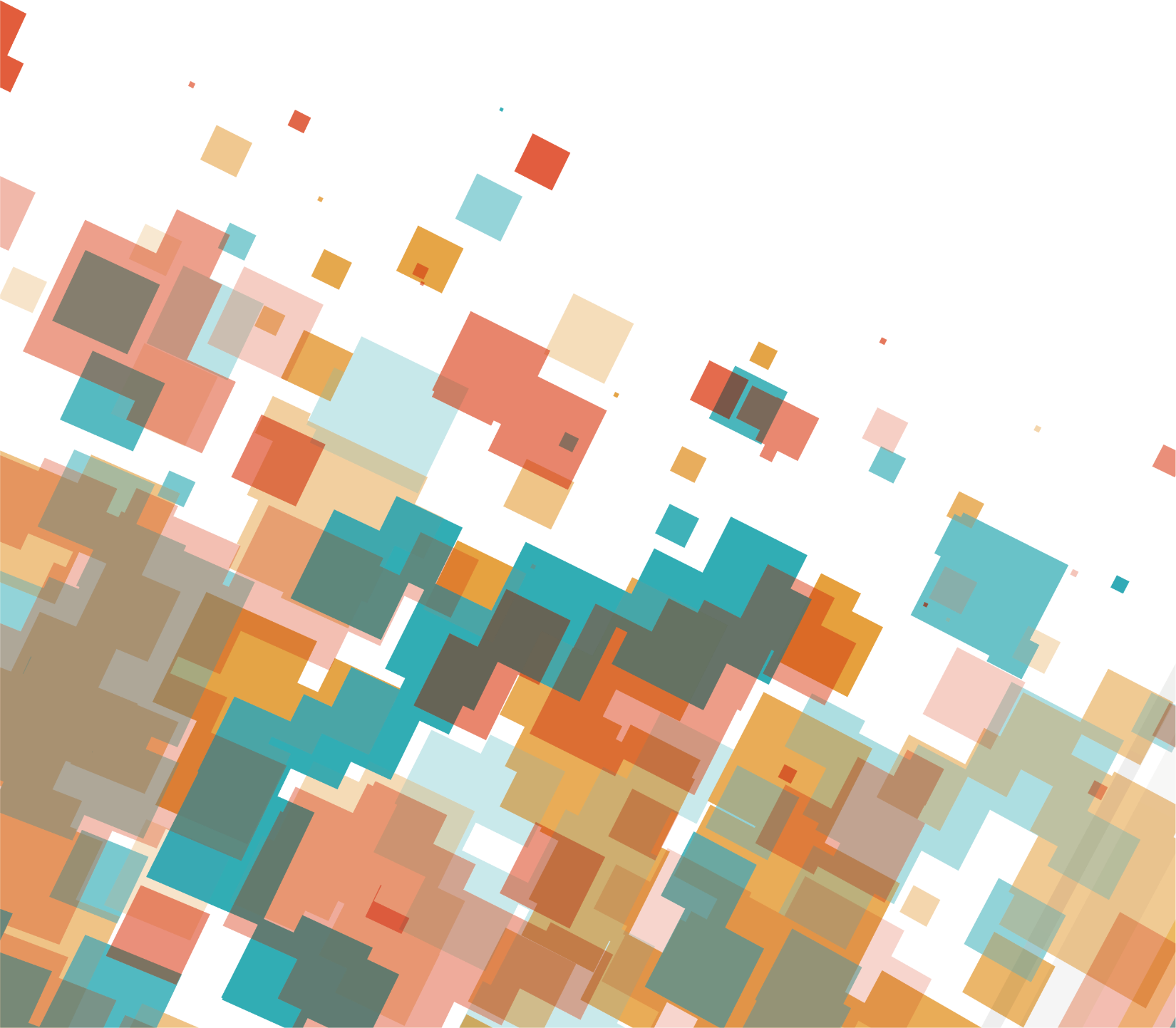 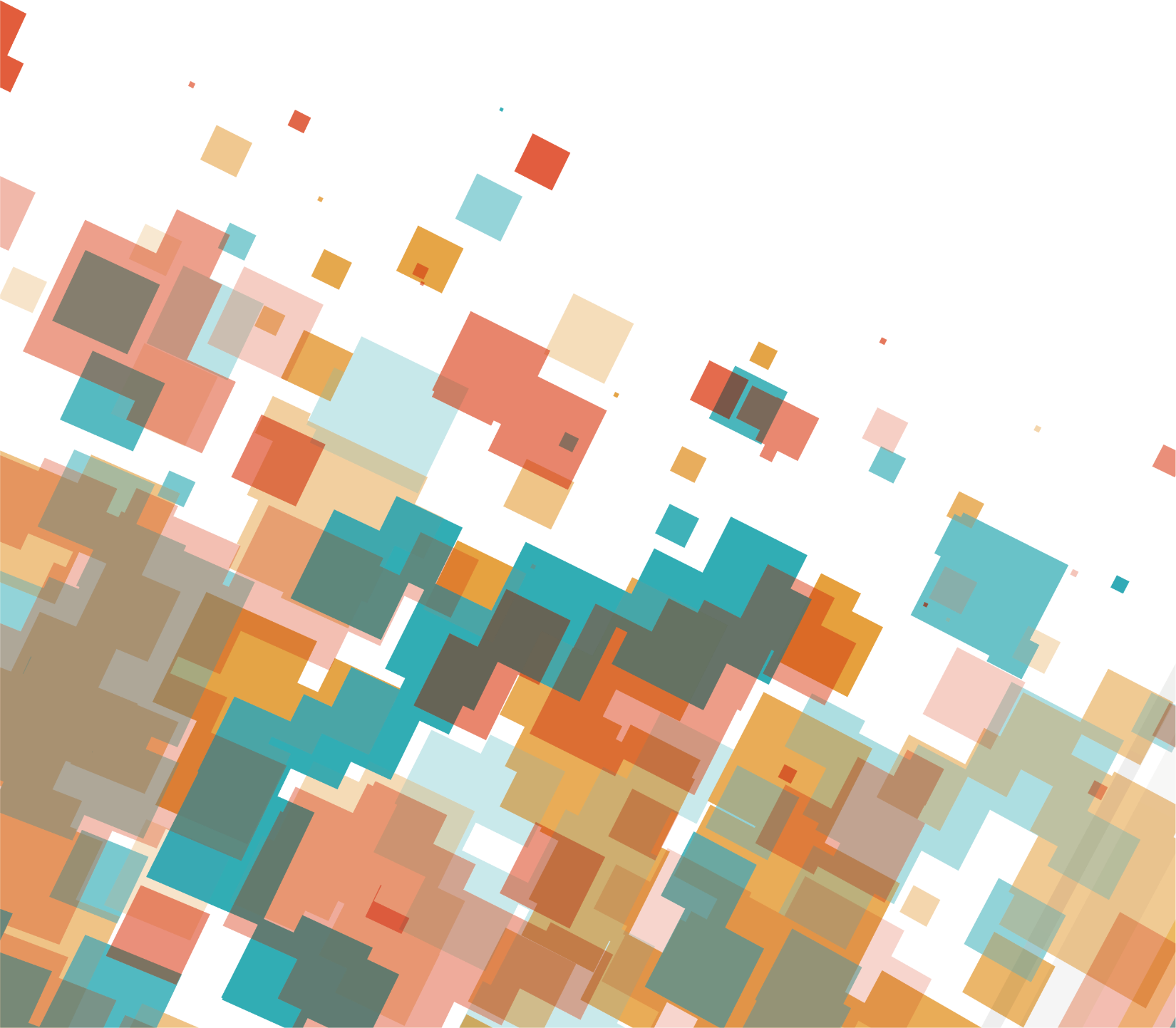 农场项目课程
农场项目课程中有了更大的突破，给孩子们一方天地，让他们亲近自然，与生命对话，于是探究自然的想法与实践产生了。
e7d195523061f1c0deeec63e560781cfd59afb0ea006f2a87ABB68BF51EA6619813959095094C18C62A12F549504892A4AAA8C1554C6663626E05CA27F281A14E6983772AFC3FB97135759321DEA3D70CCCB10945EC5A0322096E752803368C2184698845E3CCD6DB7F651295A8E4F3FDC19EA64A2B4A4AC1434B55AAE41CF0BF61B375C23F3039959E085EE760725AA
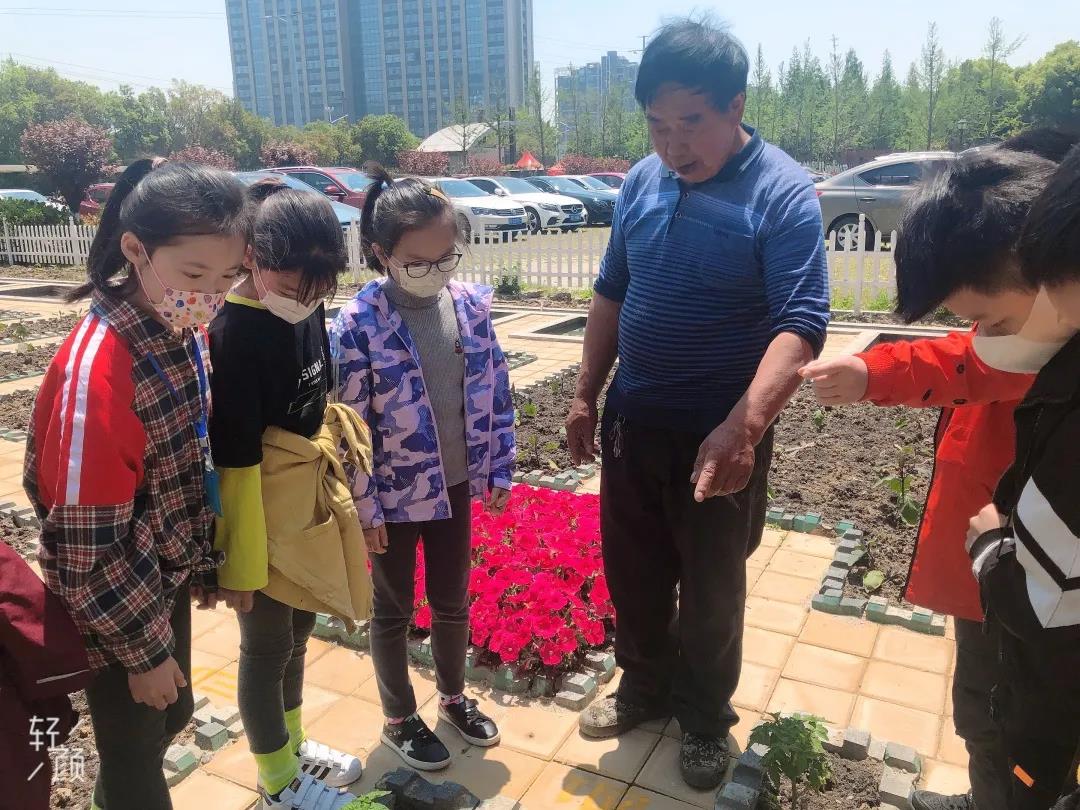 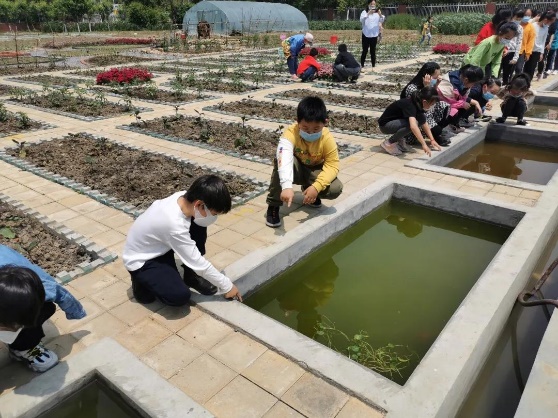 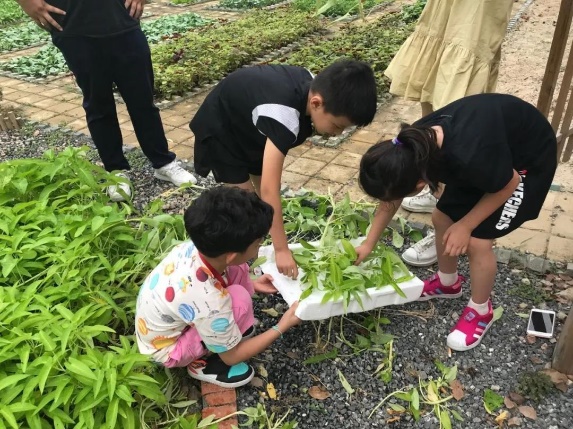 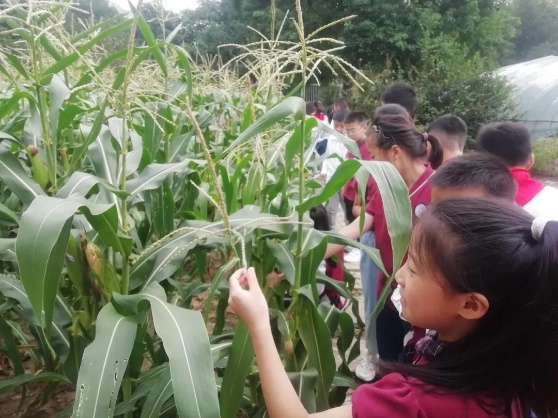 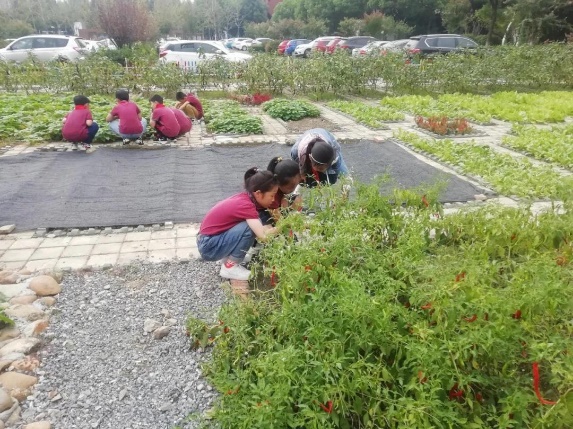 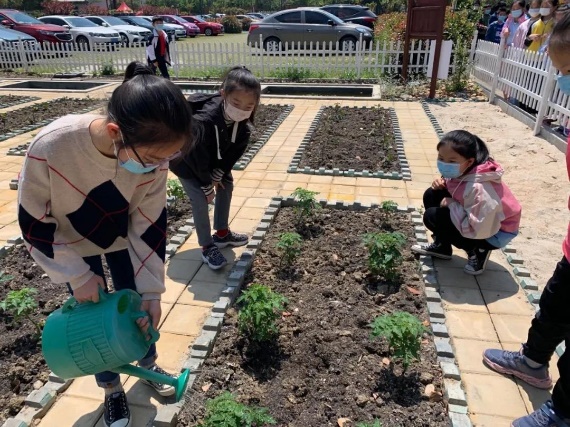 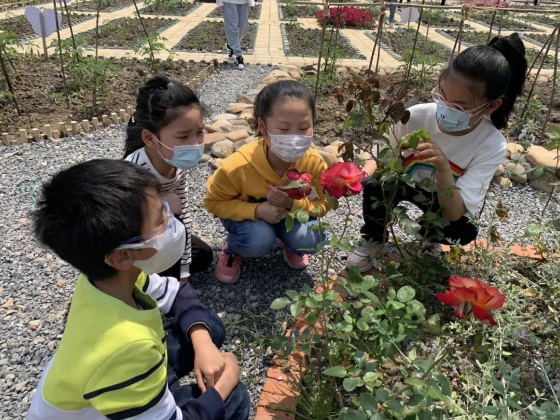 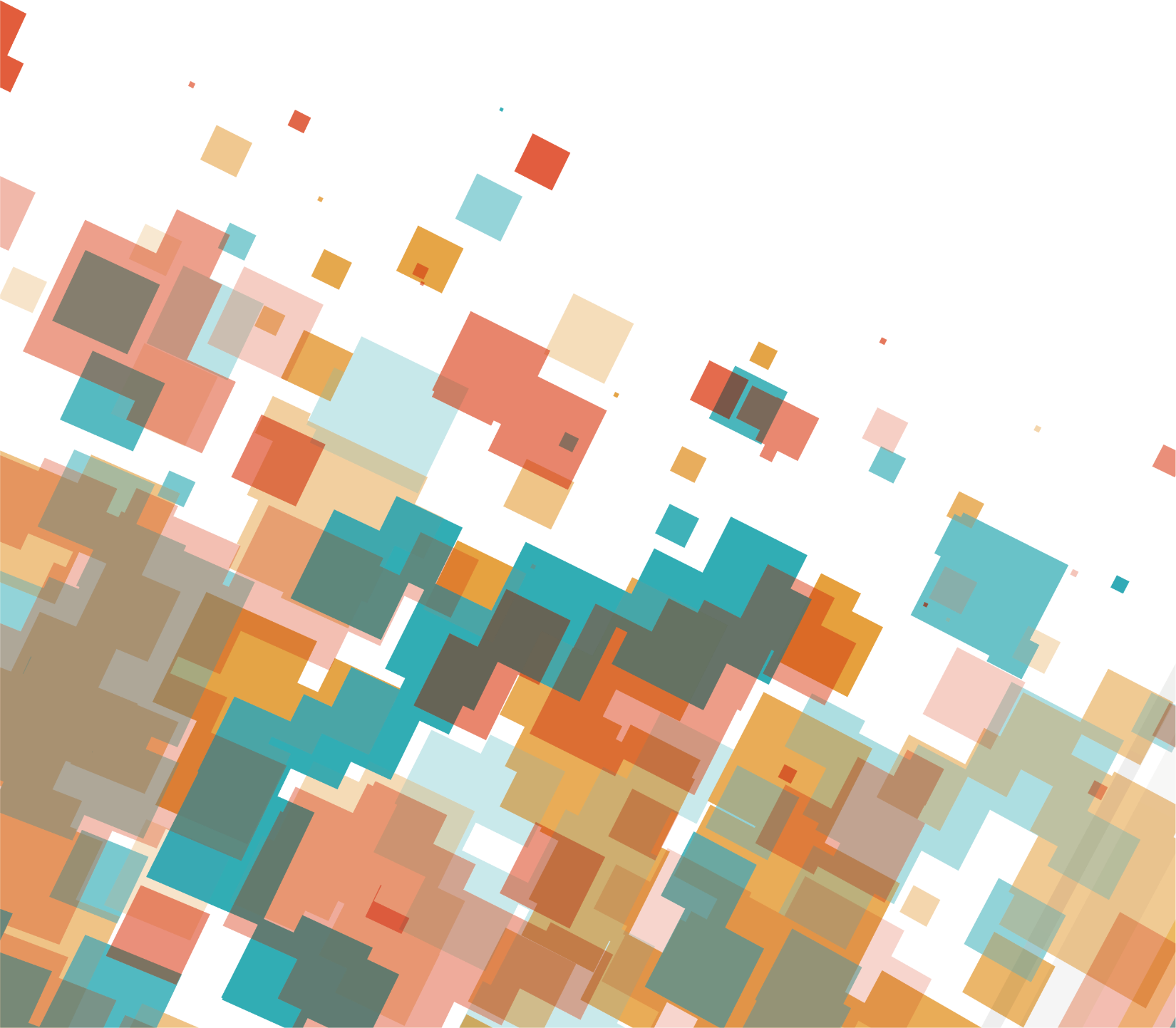 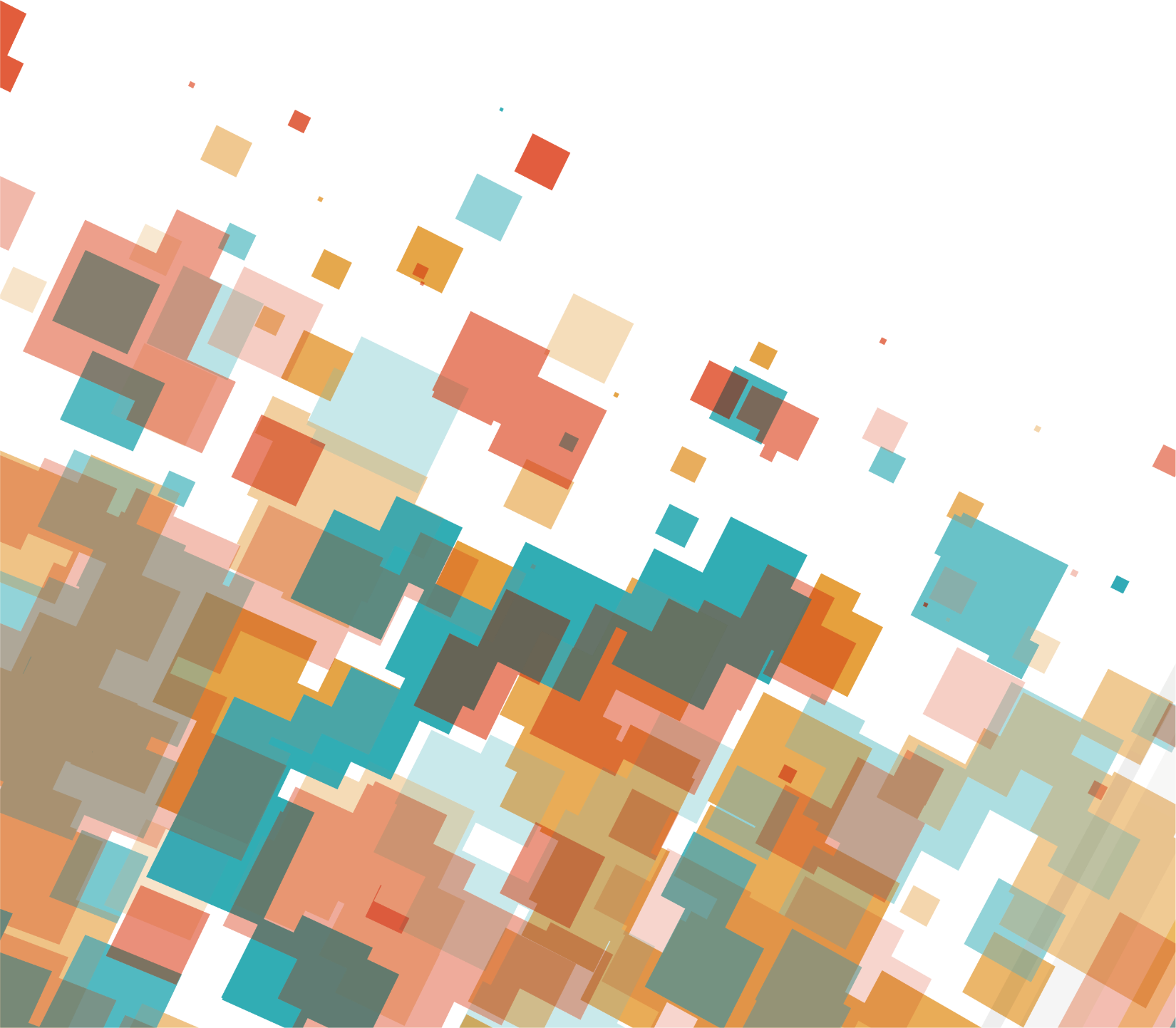 202X
演示完毕 感谢聆听